Title
author / subtitle
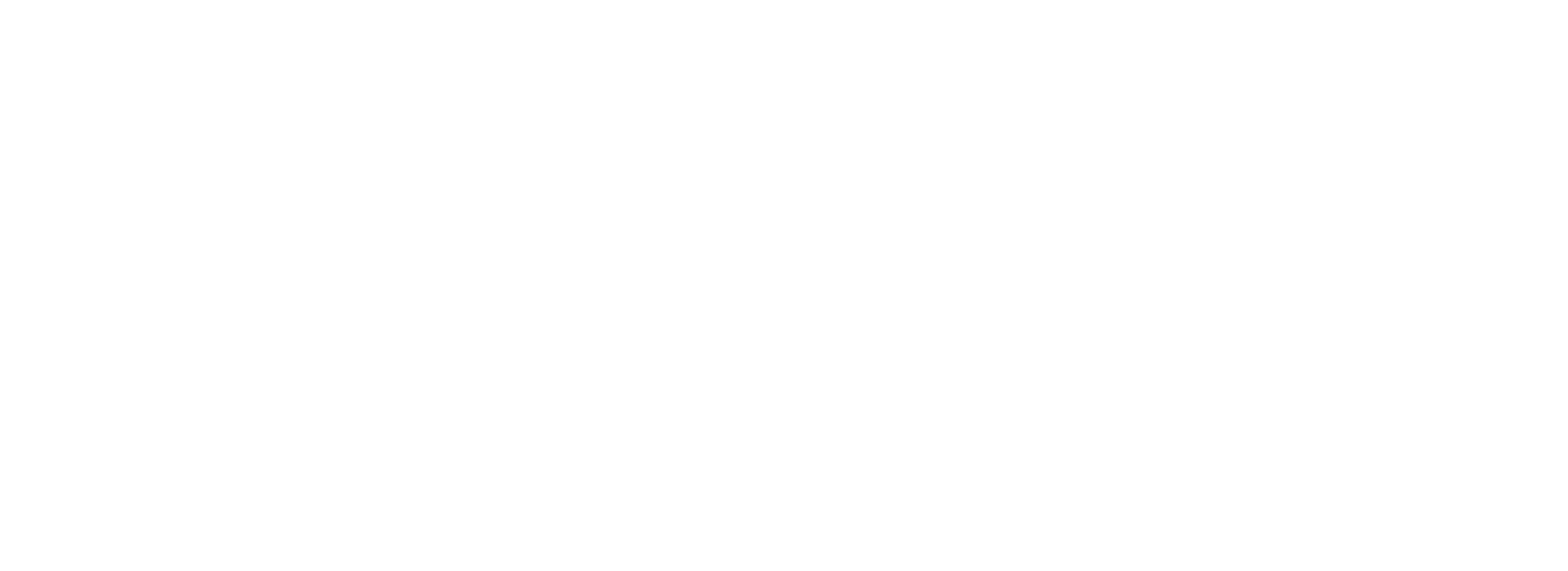 Lorem ipsum
Lorem ipsum dolor sit amet, consectetur adipiscing elit. Ut aliquet odio sit amet nunc lacinia ultrices. Duis metus urna, venenatis a euismod non, pretium at purus. Integer maximus leo non venenatis pulvinar. Curabitur tortor massa, egestas ut dictum vitae, rhoncus non augue. Nam pulvinar mauris enim, nec elementum mi elementum sed. Aliquam at lobortis leo. Etiam molestie, ante nec rhoncus commodo, nisl velit rutrum ligula, a molestie mi nunc nec lorem. Integer eu iaculis felis. Aenean fermentum est ut fermentum suscipit. Proin sit amet quam libero.
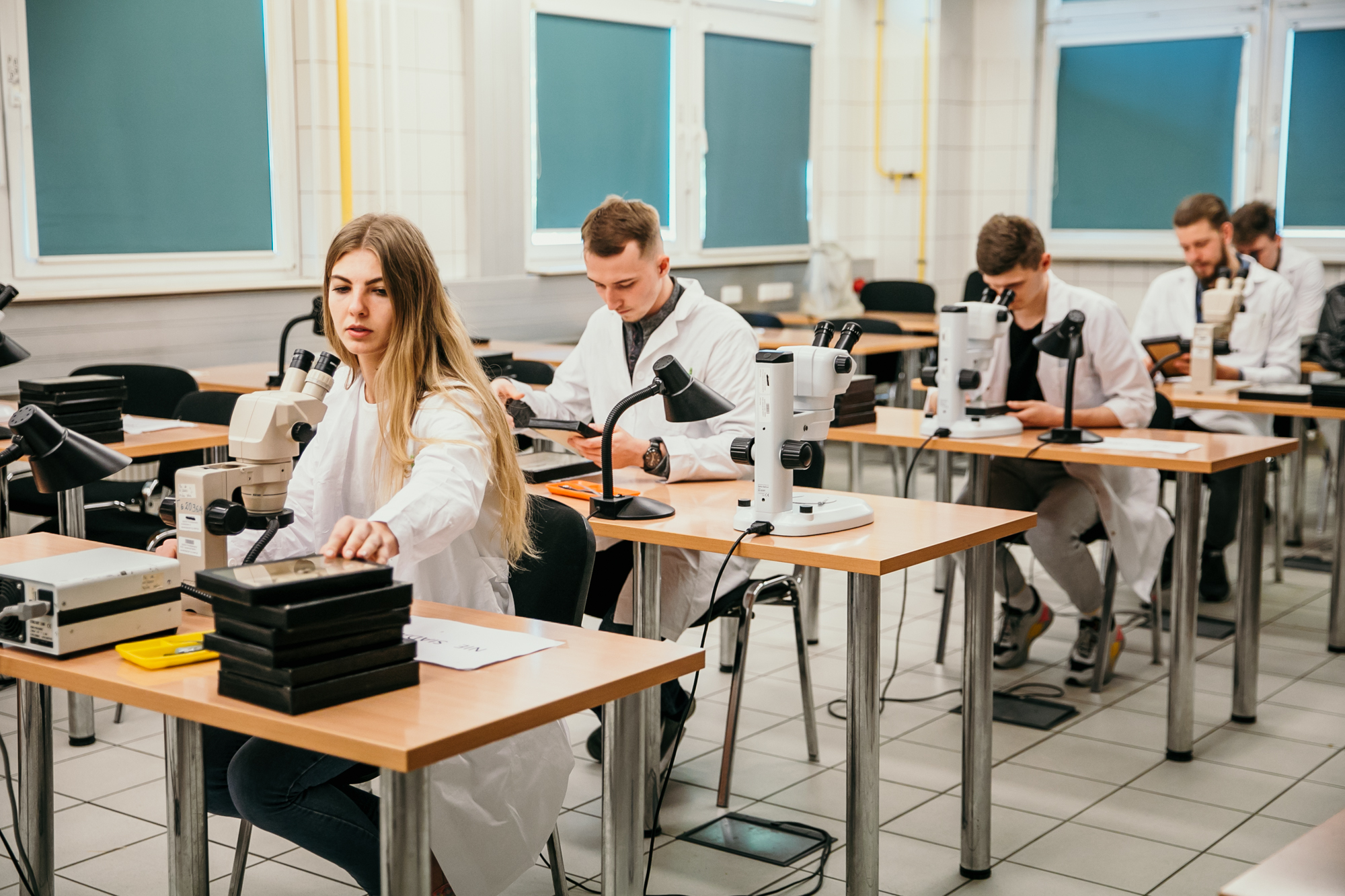 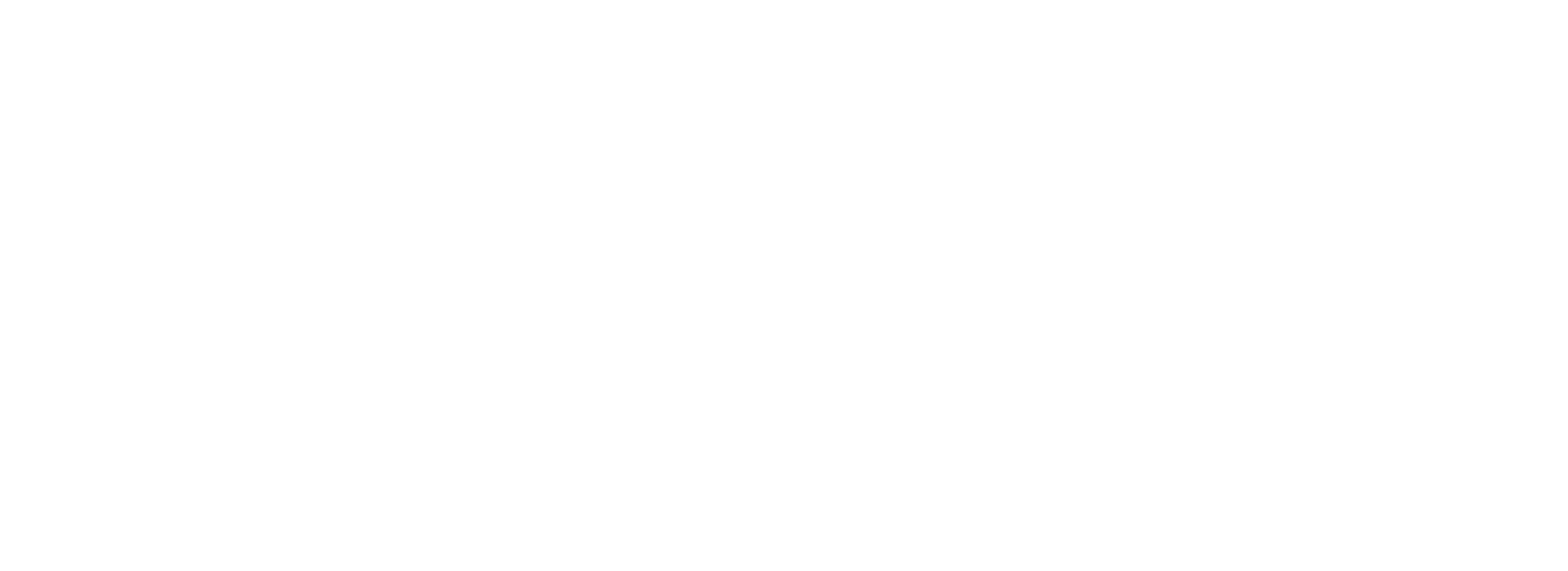 Lorem ipsum
Lorem ipsum dolor sit amet, consectetur adipiscing elit. Ut aliquet odio sit amet nunc lacinia ultrices. Duis metus urna, venenatis a euismod non, pretium at purus. Integer maximus leo non venenatis pulvinar. Curabitur tortor massa, egestas ut dictum vitae, rhoncus non augue. Nam pulvinar mauris enim, nec elementum mi elementum sed. Aliquam at lobortis leo. Etiam molestie, ante nec rhoncus commodo, nisl velit rutrum ligula, a molestie mi nunc nec lorem. Integer eu iaculis felis. Aenean fermentum est ut fermentum suscipit. Proin sit amet quam libero. Cras laoreet, neque in mollis iaculis, mi urna efficitur orci, quis elementum eros magna eu quam. Maecenas eu felis efficitur, maximus dolor eu, placerat ipsum. Phasellus tincidunt congue
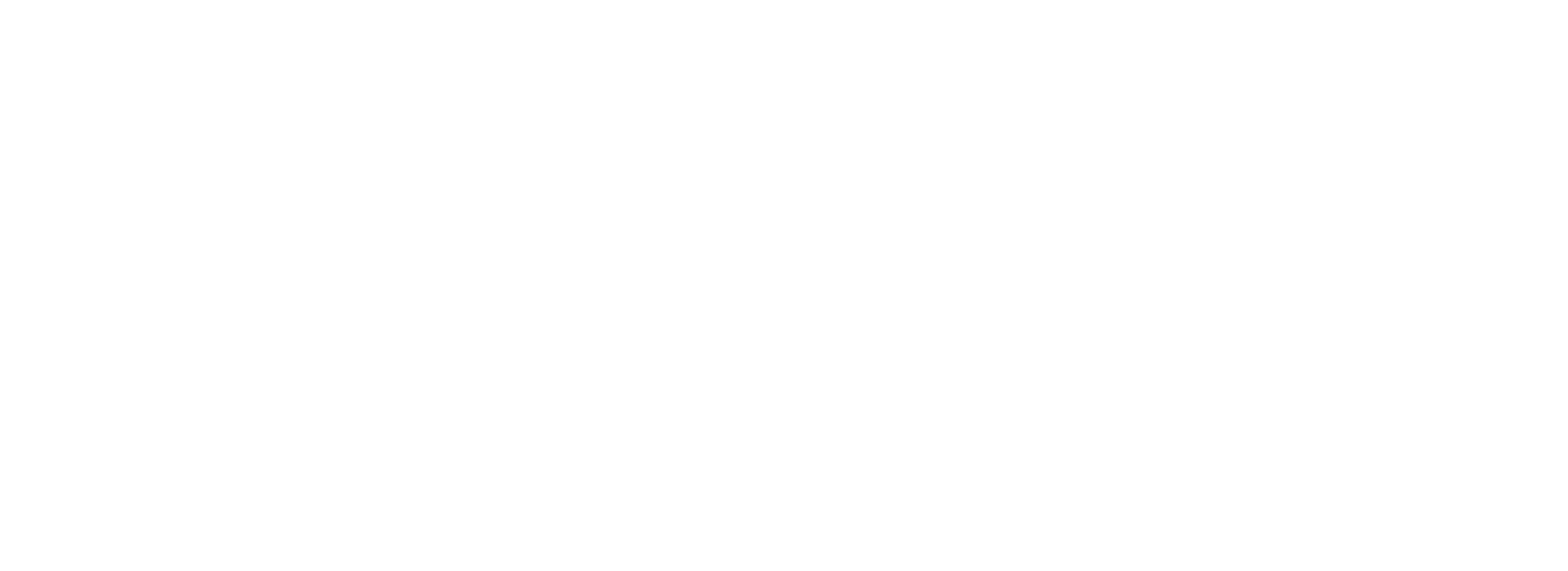 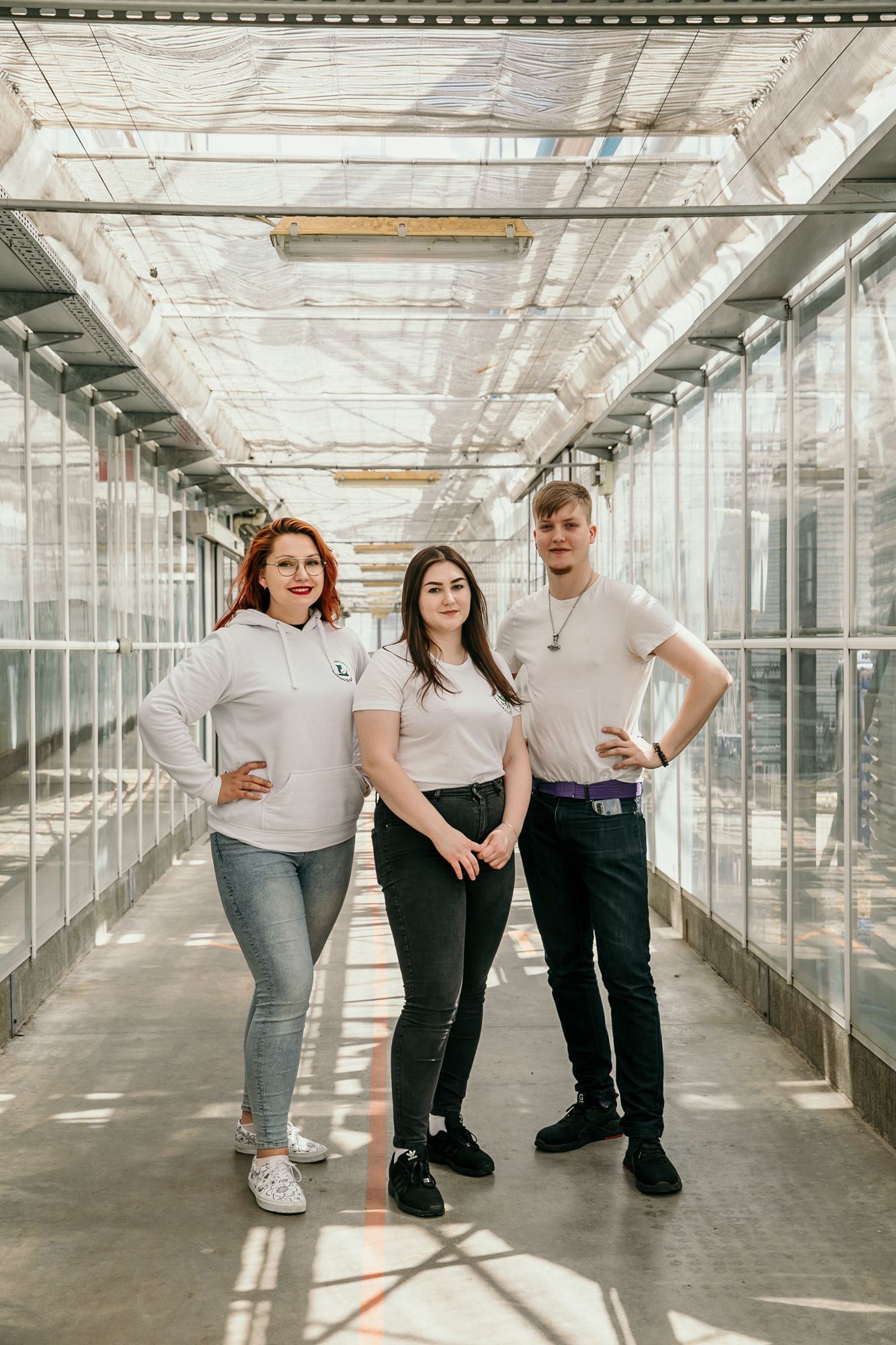 Lorem ipsum
Lorem ipsum dolor sit amet, consectetur adipiscing elit. Ut aliquet odio sit amet nunc lacinia ultrices. Duis metus urna, venenatis a euismod non, pretium at purus. Integer maximus leo non venenatis pulvinar. Curabitur tortor massa, egestas ut dictum vitae, rhoncus non augue. Nam pulvinar mauris enim, nec elementum mi elementum sed. Aliquam at lobortis leo. Etiam
Lorem ipsum
Lorem ipsum dolor sit amet, consectetur adipiscing elit. Ut aliquet odio sit amet nunc lacinia ultrices. Duis metus urna, venenatis a euismod non, pretium at purus. Integer maximus leo non venenatis pulvinar. Curabitur tortor massa, egestas ut dictum vitae, rhoncus non augue. Nam pulvinar mauris enim, nec elementum mi elementum sed. Aliquam at lobortis leo. Etiam molestie, ante nec rhoncus commodo, nisl velit rutrum ligula, a molestie mi nunc nec lorem. Integer eu iaculis felis. Aenean fermentum est ut fermentum suscipit. Proin sit amet quam libero.
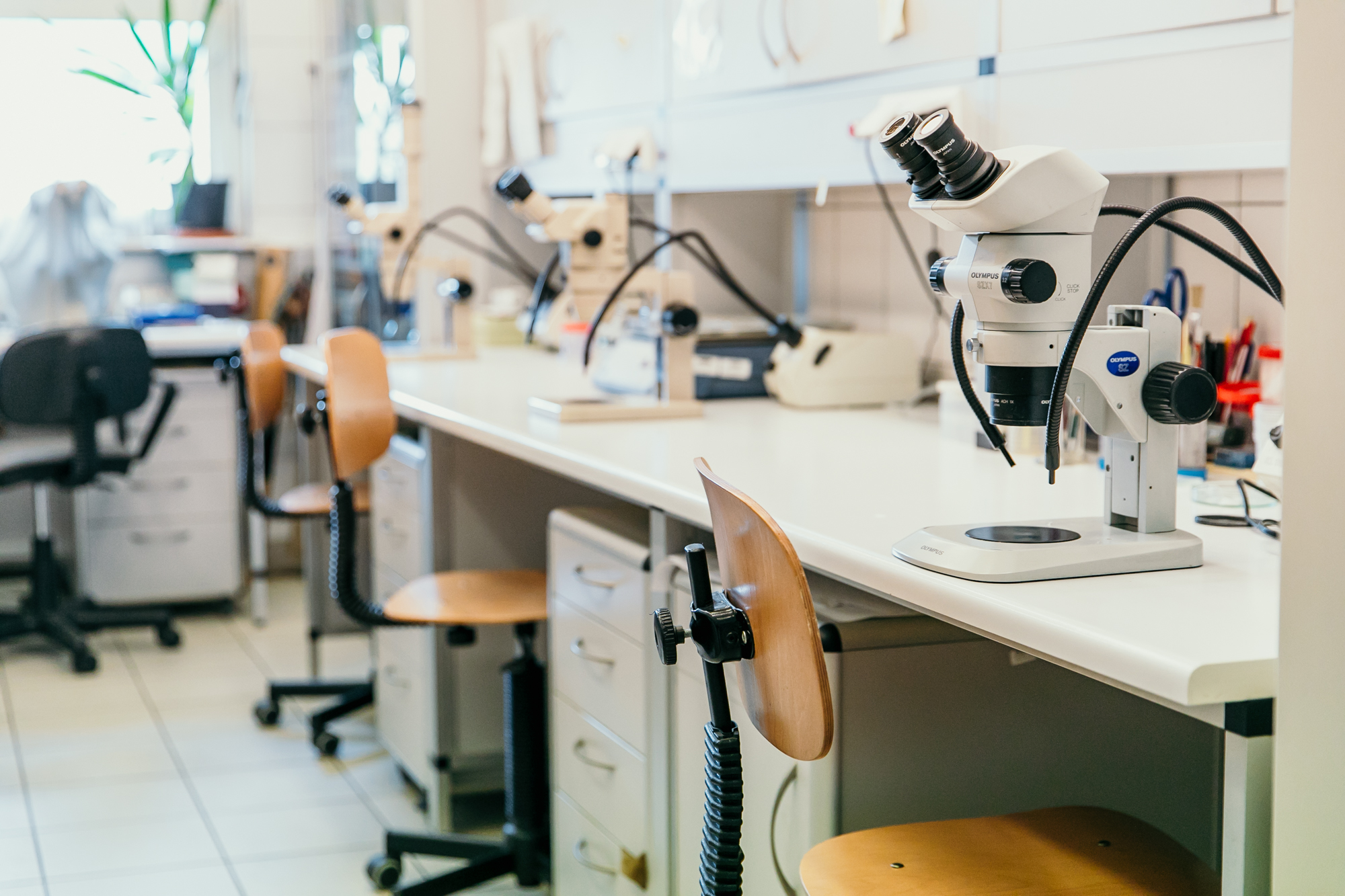 Lorem ipsum
Lorem ipsum dolor sit amet, consectetur adipiscing elit. Ut aliquet odio sit amet nunc lacinia ultrices. Duis metus urna, venenatis a euismod non, pretium at purus. Integer maximus leo non venenatis pulvinar. Curabitur tortor massa, egestas ut dictum vitae, rhoncus non augue. Nam pulvinar mauris enim, nec elementum mi elementum sed. Aliquam at lobortis leo. Etiam molestie, ante nec rhoncus commodo, nisl velit rutrum ligula, a molestie mi nunc nec lorem. Integer eu iaculis felis. Aenean fermentum est ut fermentum suscipit. Proin sit amet quam libero.
Warsaw University of Life Sciences
166 Nowoursynowska  St., 02-787 Warsaw
www.sggw.edu.pl
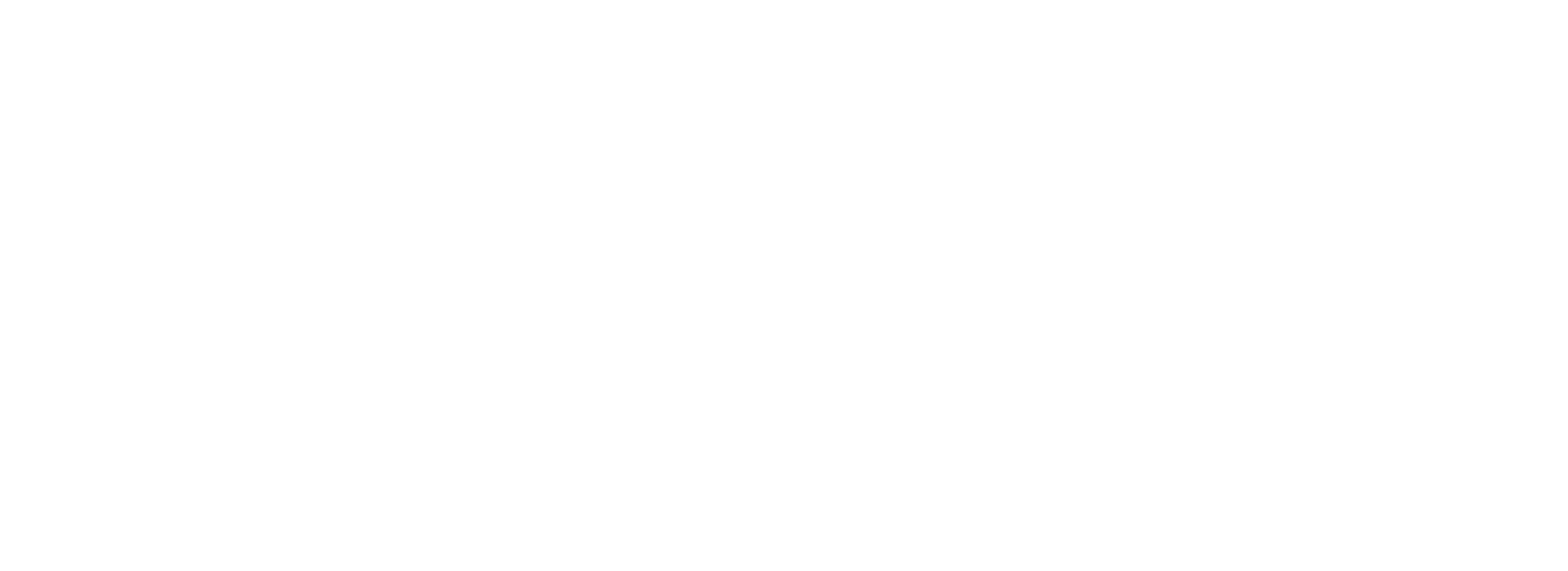